End-Times Prophecy OverviewFrom Daniel 9:24-27
Presented by
Bill Archer
October 2018
www.timelesstruthfortoday.com
End-Times Prophecy
Dan.9:26A
After 62-7s
CHRIST cut off…
Resurrection,  Ascension       Jn.20:11-18    Acts 1:1-11
HOLY SPIRIT given to Church Acts 1:8 Eph.1:13-14
The Catching Away  I Thess. 4:15-18 John 14:1-3              I Cor.15:50-58
The Covenant Confirmed, last ‘seven’  Dan.9:27A IIThess.2:1-12
The End is Poured Out… Dan.9:27C      Dan.9:24 Rev.19:11-21
The Covenant Broken Dan.9:27B      Joel 2:1-2, 30-31 Rev.6:12-17
The Day of The LORD Dan.9:27B     Joel 2:1-2, 30-31 Rev.6:12-17
RAPTURE
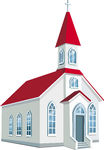 3.5 years
3.5 years
What’s Next?
How does the Day of the Lord end?
What is the next interval called?
End-Times Prophecy
The Covenant Confirmed, last ‘seven’  Dan.9:27A IIThess.2:1-12
The End is Poured Out… Dan.9:27C      Dan.9:24 Rev.19:11-21
The Covenant Broken Dan.9:27B      Joel 2:1-2, 30-31 Rev.6:12-17
Scripture
Rev 4:1  After this I looked, and there before me was a door standing open in heaven. And the voice I had first heard speaking to me like a trumpet said, "Come up here, and I will show you what must take place after this."
Rev 6:1-3  I watched as the Lamb opened the first of the seven seals. Then I heard one of the four living creatures say in a voice like thunder, "Come!" 2  I looked, and there before me was a white horse! Its rider held a bow, and he was given a crown, and he rode out as a conqueror bent on conquest.  3 When the Lamb opened the second seal, I heard the second living creature say, "Come!" 4 Then another horse came out, a fiery red one. Its rider was given power to take peace from the earth and to make men slay each other. To him was given a large sword. 
Rev 8:1-2  When he opened the seventh seal, there was silence in heaven for about half an hour. 2 And I saw the seven angels who stand before God, and to them were given seven trumpets. 
Rev 15:1  I saw in heaven another great and marvelous sign: seven angels with the seven last plagues — last, because with them God's wrath is completed.   
Rev 16:12, 16
The sixth angel poured out his bowl on the great river Euphrates, and its water was dried up to prepare the way for the kings from the East.. 
16 Then they gathered the kings together to the place that in Hebrew is called Armageddon.
The Day of The LORD Dan.9:27B     Joel 2:1-2, 30-31 Rev.6:12-17
3.5 years
3.5 years
7 Years Tribulation, Summary (Rev.)
Church is raptured to heaven: 4:1
Lamb opens each of 7 Seals: 6:1-17
1st Seal = White horse = false peace: 6:1-3
7th Seal = Day of the Lord: 6:12-17 (Joel 2:1-2)
7th Seal -> 7 Trumpets: 8:1-2
7th Trumpet ‘He will reign forever’ -> 11:15-19
7th Trumpet -> 7 Bowls (Last plagues) : 15:1
6th Bowl -> Gathers at Armageddon: 16:12-16
7th Bowl -> Battle of Armageddon: 19:11-21
End-Times Prophecy
CHRIST Returns Dan.9:27C      Dan.9:24 Rev.19:11-21
The Salvation of Israel (Rom.11:25-27)
Matt 24:15-16
"So when you see standing in the holy place 'the abomination that causes desolation,' spoken of through the prophet Daniel — let the reader understand— 16 then let those who are in Judea flee to the mountains.
Rev.12:9
 The woman was given the two wings of a great eagle, so that she might fly to the place prepared for her in the desert, where she would be taken care of for a time, times and half a time, out of the serpent's reach.
Zech. 12:10-12
"And I will pour out on the house of David and the inhabitants of Jerusalem a spirit of grace and supplication. They will look on me, the one they have pierced, and they will mourn for him as one mourns for an only child, and grieve bitterly for him as one grieves for a firstborn son. 11 On that day the weeping in Jerusalem will be great, like the weeping of Hadad Rimmon in the plain of Megiddo.
The Day of The LORD Dan.9:27B     Joel 2:1-2, 30-31 Rev.6:12-17
3.5 years
Rev 19:11-16
I saw heaven standing open and there before me was a white horse, whose rider is called Faithful and True. With justice he judges and makes war.  12 His eyes are like blazing fire, and on his head are many crowns. He has a name written on him that no one knows but he himself. 13 He is dressed in a robe dipped in blood, and his name is the Word of God. 14 The armies of heaven were following him, riding on white horses and dressed in fine linen, white and clean. 15 Out of his mouth comes a sharp sword with which to strike down the nations. "He will rule them with an iron scepter." He treads the winepress of the fury of the wrath of God Almighty. 16 On his robe and on his thigh he has this name written:
KING OF KINGS AND LORD OF LORDS.
Notes:  2nd Coming
Christ physically returns to earth with all the saints. 
This is battle of Armageddon Rev.16:12-16    -Preparation
Rev.19:11-21    -Conclusion!
End-Times Prophecy
CHRIST Returns Dan.9:27C      Dan.9:24 Rev.19:11-21
Millennium  Isaiah 11:1-16 Zech.14:1-21
Rev 20:1-3
And I saw an angel coming down out of heaven, having the key to the Abyss and holding in his hand a great chain. 2 He seized the dragon, that ancient serpent, who is the devil, or Satan, and bound him for a thousand years. 3 He threw him into the Abyss, and locked and sealed it over him, to keep him from deceiving the nations anymore until the thousand years were ended. After that, he must be set free for a short time.
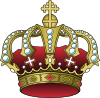 The Day of The LORD Dan.9:27B     Joel 2:1-2, 30-31 Rev.6:12-17
1000 Year, Millennium
Last 3.5 years
Notes:
Begins Millennial Reign of Christ
Isa.11:1-16; Zech.14:1-21; etc
Israel/Jerusalem/Temple Home for Christ the Messiah
All believers rule/reign w/Christ
End-Times Prophecy
CHRIST Returns Dan.9:27C      Dan.9:24 Rev.19:11-21
Millennium  Isaiah 11:1-16 Zech.14:1-21
Final Rebellion Rev.20:7-9
Rev 20:7-9
When the thousand years are over, Satan will be released from his prison 8 and will go out to deceive the nations in the four corners of the earth — Gog and Magog — to gather them for battle. In number they are like the sand on the seashore. 9 They marched across the breadth of the earth and surrounded the camp of God's people, the city he loves. But fire came down from heaven and devoured them.
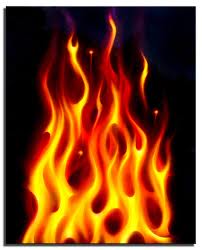 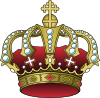 The Day of The LORD Dan.9:27B     Joel 2:1-2, 30-31 Rev.6:12-17
1000 Year, Millennium
3.5 years
Notes:
Satan released temporarily for war Rev.20:7-9
No battle here! Fire from heaven… Rev.20:9
Cast into Lake of Fire. Tormented for ever and ever.              Rev.20:10
End-Times Prophecy
Great White Throne Dan.7:9-10    Rev.20:11-15
CHRIST Returns Dan.9:27C      Dan.9:24 Rev.19:11-21
Millennium  Isaiah 11:1-16 Zech.14:1-21
Final Rebellion Rev.20:7-9
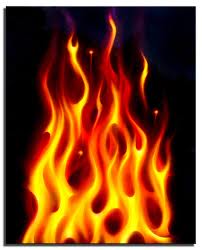 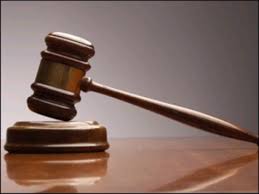 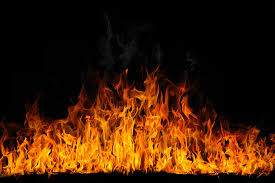 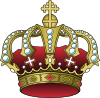 The Day of The LORD Dan.9:27B     Joel 2:1-2, 30-31 Rev.6:12-17
1000 Year, Millennium
3.5 years
Notes:
Now the Great White Throne   Rev.20:11-15
All unsaved are judged/condemned to eternity in Lake of Fire.
Even Death and Hell are cast into the Lake of Fire.
Thus all sin/evil is removed, forever!
Rev 20:11-14
Then I saw a great white throne and him who was seated on it. Earth and sky fled from his presence, and there was no place for them. 12 And I saw the dead, great and small, standing before the throne, and books were opened. Another book was opened, which is the book of life. The dead were judged according to what they had done as recorded in the books. 13 The sea gave up the dead that were in it, and death and Hades gave up the dead that were in them, and each person was judged according to what he had done.
End-Times Prophecy
Great White Throne Dan.7:9-10   Rev.20:11-15
CHRIST Returns Dan.9:27C      Dan.9:24 Rev.19:11-21
Millennium  Isaiah 11:1-16 Zech.14:1-21
Final Rebellion Rev.20:7-9
New Heaven and Earth Dan.2:44-45        Rev.21-22
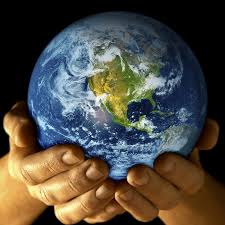 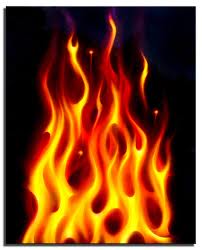 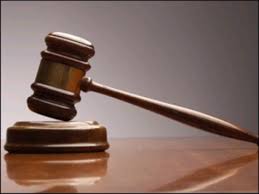 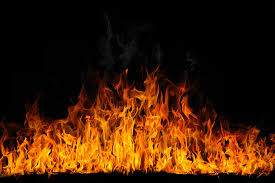 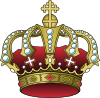 The Day of The LORD Dan.9:27B     Joel 2:1-2, 30-31 Rev.6:12-17
1000 Year, Millennium
3.5 years
Notes:
Now the New Heaven and Earth!
First Heaven and Earth passed away. Rev.21:1-5
No more death, pain, tears, sorrow. All things are made new, forever!
Rev.21-22 
Timing, invitation, warning.  AMEN
Rev 21:1-4
Then I saw a new heaven and a new earth, for the first heaven and the first earth had passed away, and there was no longer any sea. 2 I saw the Holy City, the new Jerusalem, coming down out of heaven from God, prepared as a bride beautifully dressed for her husband. 3 And I heard a loud voice from the throne saying, "Now the dwelling of God is with men, and he will live with them. They will be his people, and God himself will be with them and be their God. 4 He will wipe every tear from their eyes. There will be no more death or mourning or crying or pain, for the old order of things has passed away."
End-Times Prophecy
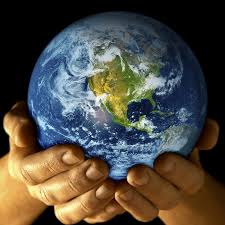 Rev 22:12-21 (emphasis added)

12 "Behold, I am coming soon! My reward is with me, and I will give to everyone according to what he has done. 13 I am the Alpha and the Omega, the First and the Last, the Beginning and the End. 

14 "Blessed are those who wash their robes, that they may have the right to the tree of life and may go through the gates into the city. 15 Outside are the dogs, those who practice magic arts, the sexually immoral, the murderers, the idolaters and everyone who loves and practices falsehood. 

16 "I, Jesus, have sent my angel to give you this testimony for the churches. I am the Root and the Offspring of David, and the bright Morning Star." 

17 The Spirit and the bride say, "Come!" And let him who hears say, "Come!" Whoever is thirsty, let him come; and whoever wishes, let him take the free gift of the water of life. 

18 I warn everyone who hears the words of the prophecy of this book: If anyone adds anything to them, God will add to him the plagues described in this book. 19 And if anyone takes words away from this book of prophecy, God will take away from him his share in the tree of life and in the holy city, which are described in this book. 

20 He who testifies to these things says, "Yes, I am coming soon." 

Amen. Come, Lord Jesus. 

21 The grace of the Lord Jesus be with God's people. Amen.